Recruitment and Retention: Ongoing Challenges
Justin Nix, PhD
Distinguished Associate Professor
School of Criminology and Criminal Justice
August 2022
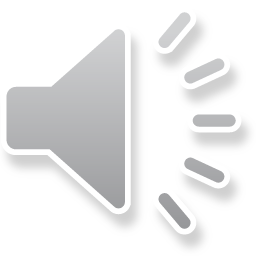 [Speaker Notes: <Introduction>

In this presentation I’ll share some recent research on officer retention with Scott Mourtgos (D/C Salt Lake) and Ian Adams (AP at USC)]
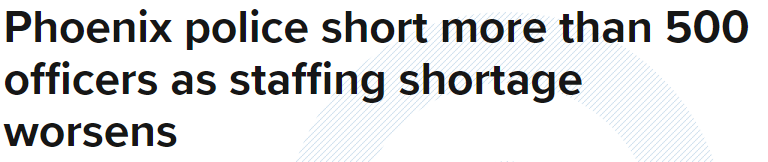 A nationwide crisis?
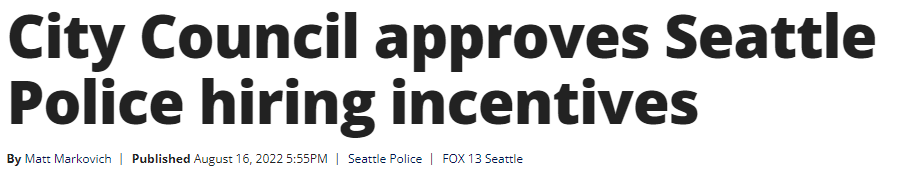 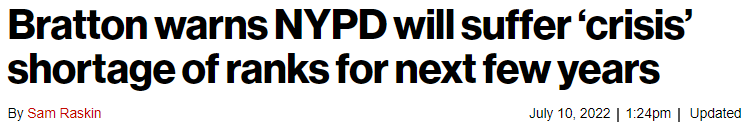 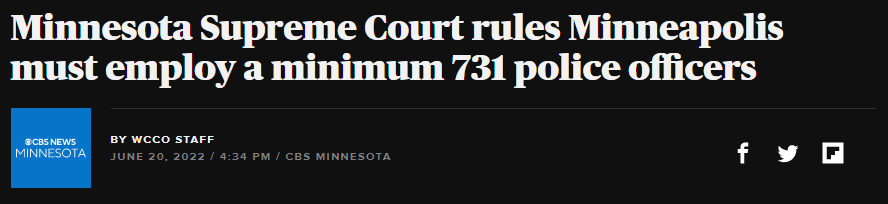 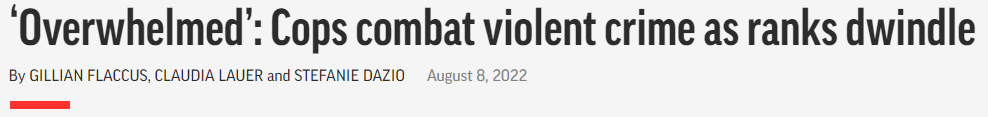 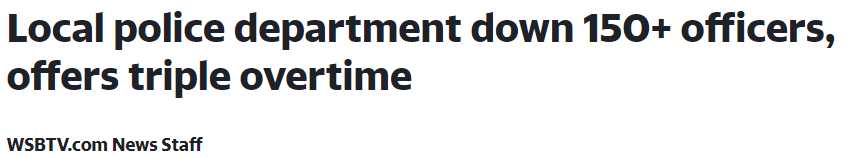 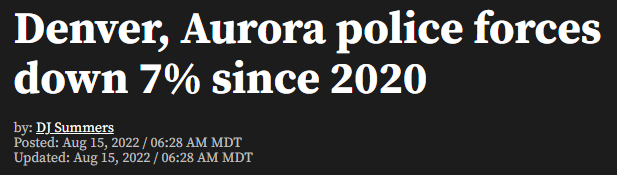 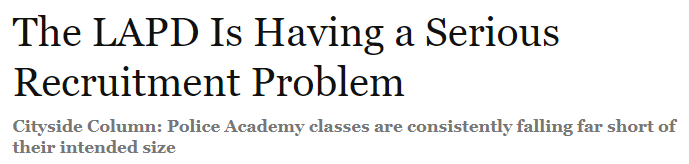 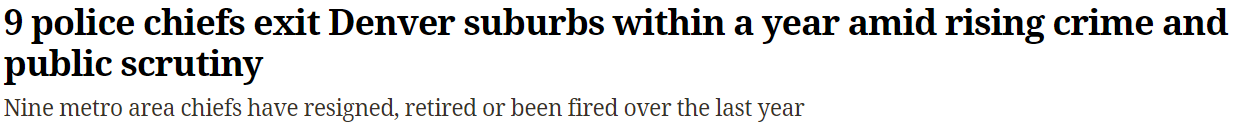 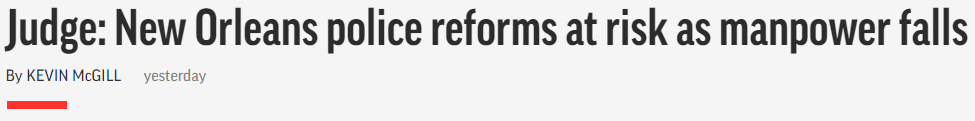 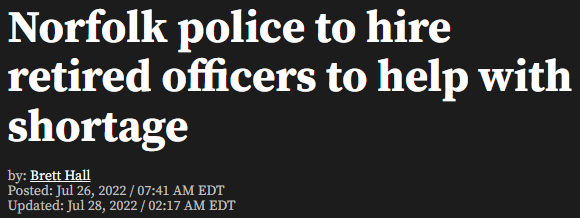 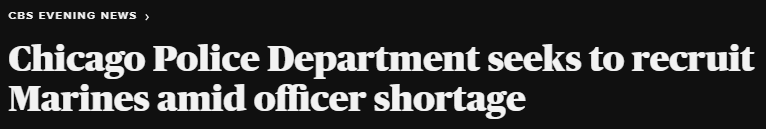 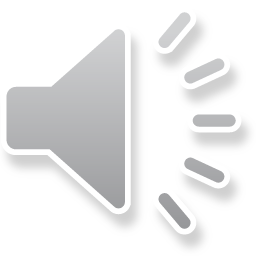 School of Criminology and Criminal Justice
[Speaker Notes: If you pay attention to the news or get PERF’s daily news roundups, then by now you’ve heard that some agencies are short-staffed and/or having trouble recruiting

Especially in large, urban departments
This could present some serious challenges:
Increased workload  burnout
Increased response times, declining clearance rates  less trust from community
Reduction in certainty of being caught breaking the law  Increased crime, reckless driving
Costs associated with replacing officers
Structural imbalance in the workforce
Promoting junior officers before they’re ready
OR, large pool of junior officers  inflated pool of individuals looking to progress to higher ranks  frustration & dissatisfaction]
Concerning trend or momentary blip?
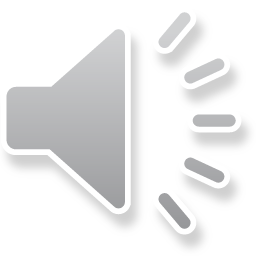 See Weihua Li and Ilica Mahajan (2021). Police say demoralized officers are quitting in droves. Labor data says no. The Marshall Project (Last accessed 8/18/2022).
[Speaker Notes: But before we get ahead of ourselves…is this REALLY a crisis?

- Consider that the Marshall Project ran a story in September 2021 titled: Police say demoralized officers are quitting in droves. Labor data says no. 

Lots of year-over-year comparisons being made, and just like with crime stats, these can be misleading
In other words, some level of turnover is completely normal
Some cops retire. Some resign. And some get terminated. From year to year, that total number is inevitably going to bounce around a bit. So should an agency sound the alarms because of a 7% YOY reduction? 
We need a counterfactual to compare our observations against. What level of turnover would we consider normal – and are resignations/retirements/terminations exceeding that level at your agency? 

Noteworthy limitations of the Marshall Project’s study  doesn’t distinguish sworn/civilian positions; doesn’t consider that the “quitting in droves” didn’t happen until the second half of 2020.]
Our recent study of a large western agency suggests the latter
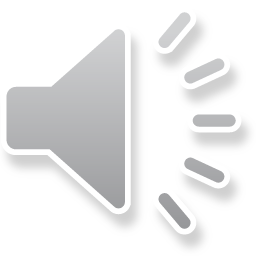 See Scott Mourtgos, Ian Adams, & Justin Nix (2022). Elevated police turnover following the summer of George Floyd protests: A synthetic control study. Criminology & Public Policy 21(1), 9-33.
[Speaker Notes: My colleagues and I published a peer-reviewed study earlier this year in Criminology & Public Policy that grapples with those fundamental questions. 

Analyzing 60 months of data on resignations, retirements, and involuntary separations from a large, western police department, we found that resignations spiked 279% immediately following the George Floyd/Defund the Police protest movement. Trends in retirements and involuntary separations did not significantly change. 
So here again, YOY estimates can be misleading because this agency hardly had any resignations until June, but by end of year they had 37.]
What to Do?
Recruitment
Make the job more attractive
Hiring bonuses, overtime
Be more intentional about increasing diversity (see 30x30 Initiative)

Retention
Fair management
Set clear expectations and hold officers accountable
Stand up for good policing; push back against poorly-framed narratives
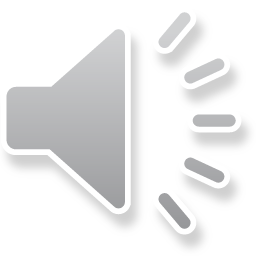 School of Criminology and Criminal Justice
[Speaker Notes: Some places are offering big sign-on bonuses – e.g. $30K in Seattle
Whether this will work remains to be seen
That said, if cities want good policing, they need to be willing to pay officers a competitive salary, benefits package

Examine current recruitment strategies
Where are you going to talk to prospective hires? 
What are you putting in your videos and who are you hoping to entice? 
E.G., there’s an ongoing push to increase women’s representation in policing to 30% by 2020 (currently at ~12%)
What can your agency do to attract more women applicants?]
What to Do?
Meantime: use data to inform resource allocation
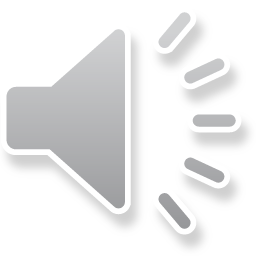 School of Criminology and Criminal Justice
[Speaker Notes: For example, a policy-maker using an analyst not familiar with policing may look at these results and suggest officers be moved from specialty and investigative positions to patrol to relieve the political pressure from community members upset with response times. SLCPD downsized many of its specialty and investigative units in 2020 by doing just that to combat rising response times. However, even with a substantial influx of patrol staffing, response times continued to increase. This may reflect a level of demand that could no longer be made up for with increased effort. It may reflect the fallout of the highly negative environment surrounding policing. It may also reflect increased requirements on patrol officers that demand them to spend a more protracted time on CFS – more paperwork, video-tagging, and efforts at resolution are required of officers now than even two years ago. The most likely explanation is a combination of all three factors. However, substantial personnel redistribution of this sort leaves other vital responsibilities within the police department understaffed to a point where additional losses cannot be absorbed. As a city grows and demand for services increases (see Figure 1), police executives need to be able to convey the need for incremental increases in the level of authorized staffing. Taking advantage of the data trove every agency has and the human capital within their agencies to conduct robust analyses allows police agencies to more effectively advocate for their agencies and the officers on the street trying to keep up with demand in a challenging environment. As crime trends, staffing trends, and demand for services continue to evolve over the coming years, data-driven practice only becomes more critical]
My contact information
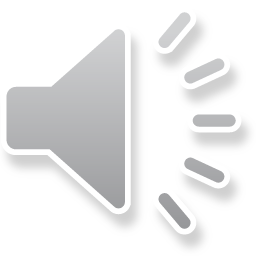 School of Criminology and Criminal Justice
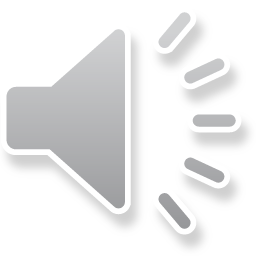